Scomporre polinomi in fattori
AnnaMaria Miele e Daniela Valenti, 2023
1
Metodi per scomporre polinomi in fattori
Questa presentazione richiama due gruppi di metodi per scomporre in fattori un polinomio:
metodi legati al calcolo letterale;
metodi legati alle soluzioni di equazioni polinomiali.
AnnaMaria Miele e Daniela Valenti, 2023
2
A. Metodi legati al calcolo letterale
AnnaMaria Miele e Daniela Valenti, 2023
3
1. Raccogliere un fattore comune
Il metodo è legato alla proprietà distributiva:

ax + by = a(x + y)
ESEMPI
AnnaMaria Miele e Daniela Valenti, 2023
4
2. Applicare prodotti notevoli
Differenza di due quadrati
ESEMPI
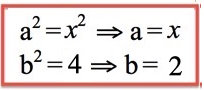 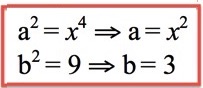 AnnaMaria Miele e Daniela Valenti, 2023
5
2. Applicare i prodotti notevoli
Quadrato di un binomio
ESEMPI
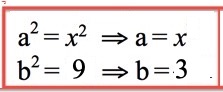 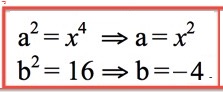 AnnaMaria Miele e Daniela Valenti, 2023
6
2. Applicare i prodotti notevoli
Somma di due cubi
ESEMPI
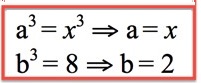 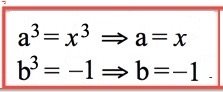 AnnaMaria Miele e Daniela Valenti, 2023
7
2. Applicare i prodotti notevoli
Cubo di un binomio
ESEMPI
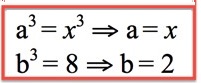 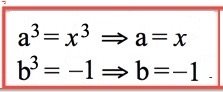 AnnaMaria Miele e Daniela Valenti, 2023
8
Vocabolario matematico
Equazioni e identità
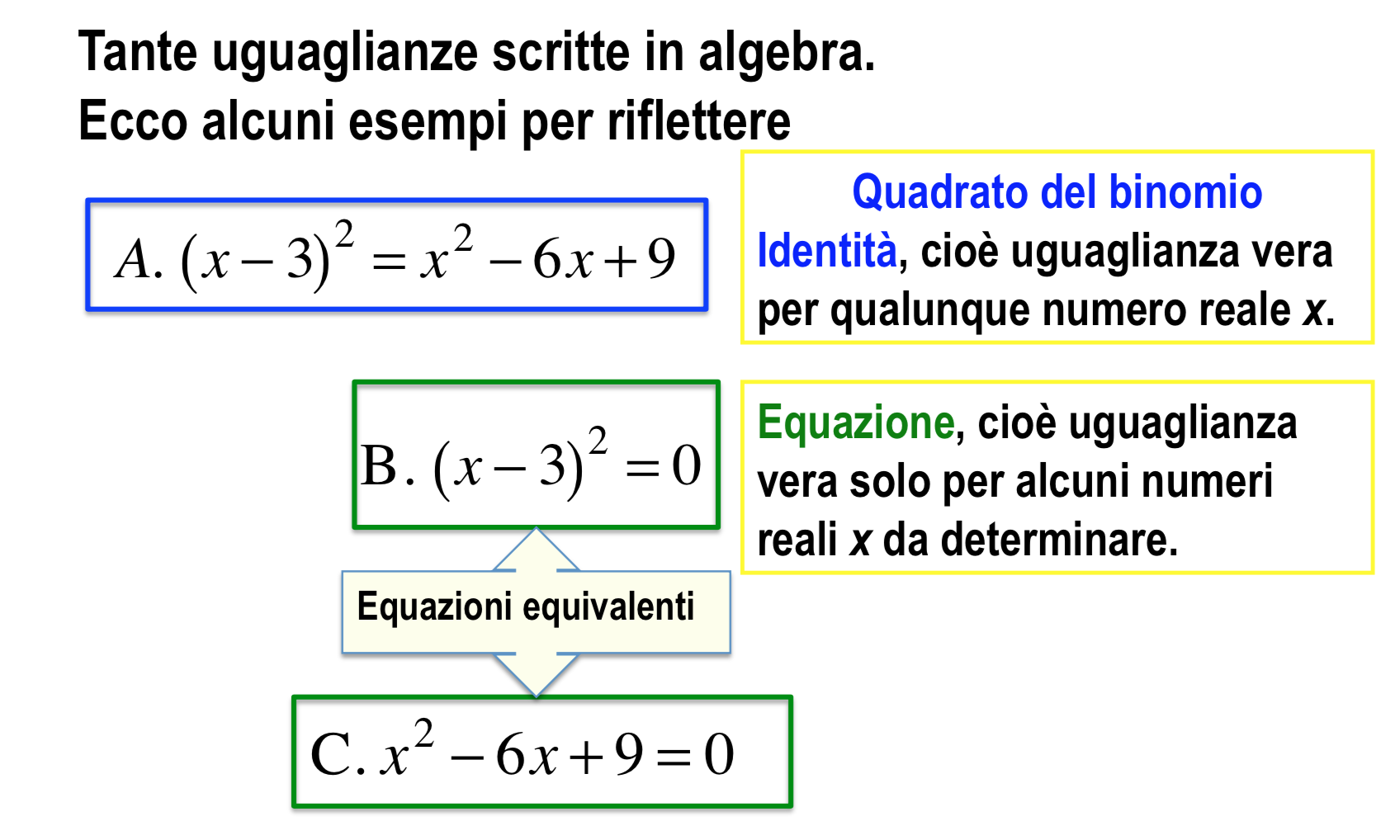 9
AnnaMaria Miele e Daniela Valenti, 2023
B. Metodi legati alle soluzioni di equazioni polinomiali
Richiamo, a partire da esempi, alcune conoscenze adatte per proseguire:
vocabolario matematico;
teoremi di algebra su polinomi ed equazioni polinomiali.
AnnaMaria Miele e Daniela Valenti, 2023
10
Vocabolario matematico
Polinomio  di 30 grado 
2x3 – 9x2 + 10 x – 3
2, – 9, 10, – 3
coefficienti
Equazione polinomiale  
2x3 – 9x2 +10 x – 3 = 0
x incognita
Funzione polinomiale  
p(x) = 2x3 – 9x2 +10 x – 3 x variabile
p(1) = 2・13– 9・12+10・1 – 3 = 0
1 è una radice (o uno zero) del polinomio
2・13– 9・12+10・1 – 3 = 0
1 è una soluzione dell’equazione
AnnaMaria Miele e Daniela Valenti, 2023
11
Teorema di algebra sulle equazioni polinomiali
Sulle soluzioni di un’equazione polinomiale
Ha al massimo 3 soluzioni reali l’equazione polinomiale di 30 grado 2x3 – 9x2 +10 x – 3 = 0
In generale
Un’equazione polinomiale di grado n con coefficienti reali ha al massimo n soluzioni reali.
AnnaMaria Miele e Daniela Valenti, 2023
12
Equazioni e polinomi di 20 grado
Risolvo l’equazione ax2 + bx + c = 0 e trovo 2 soluzioni reali x1 e x2.
1. Scompongo in fattori il polinomio p(x) = ax2 + bx + c e scrivo:
ax2 + bx + c  = a(x – x1) (x – x2)
2. Trovo che risulta: 
c = a ・ x1・ x2
ESEMPI
AnnaMaria Miele e Daniela Valenti, 2023
13
Equazioni e polinomi di biquadratici
Un’applicazione della scomposizione del polinomio di 20 grado
AnnaMaria Miele e Daniela Valenti, 2023
14
Equazioni e polinomi di grado n > 2
ESEMPIO
So che l’equazione x3 – 3x2 – 6x + 8 = 0 ha le 3 soluzioni intere 
x1 = – 2 , x2 = 1 e x3 = 4
1. Trovo che le soluzioni sono numeri interi divisori del termine noto 8.
2. Scompongo in fattori il polinomio p(x) = x3 – 3x2 – 6x + 8 e scrivo:
x3 – 3x2 – 6x + 8 =  [x – (– 2)] (x – 1) (x – 4)
IN GENERALE
Ho un’equazione polinomiale anxn + an – 1 xn – 1 + … + a0 = 0 
con i coefficienti tutti interi e an = 1
1. Trovo soluzioni intere x1, x2, …, xn  solo fra i divisori di a0.
2. Scompongo il polinomio p(x) = anxn + an – 1 xn – 1 + … + a0 e scrivo:
anxn + an – 1 xn – 1 + … + a0 =  an (x – x1) (x – x2) … (x – xn)
AnnaMaria Miele e Daniela Valenti, 2023
15
Risolvere equazioni ‘per tentativi’
Un altro esempio di equazione polinomiale di 3O grado:
         x3 – 3x2 – x + 3 = 0
Coefficienti tutti interi: a3 = 1, a2 = – 3, a1 = – 1, a0 = 3.
Cerco possibili soluzioni intere fra i divisori di 3, che sono: 
 1, – 1, 3, – 3
 Sostituisco 1 ad x; ottengo 1 – 3 – 1 + 3 = 0 e trovo x1 = 1
 Sostituisco – 1 ad x; ottengo  –1 – 3 + 1 + 3 = 0 e trovo x2 = – 1
 Sostituisco 3 ad x; ottengo  27 – 27 – 3 + 3 = 0 e trovo x3 = 3.

L’equazione di 3O grado e non può avere più di 3 soluzioni reali; così ho trovato le 3 soluzioni e scompongo il polinomio
x3 – 3x2 – x + 3 = (x – 1) (x + 1) (x – 3)
AnnaMaria Miele e Daniela Valenti, 2023
16
Non sempre i tentativi sono fortunati
Ancora un esempio di equazione polinomiale di 3O grado:
         x3 – x2 – 3x + 3 = 0
Coefficienti tutti interi: a3 = 1, a2 = – 1, a1 = – 3, a0 = 3
Cerco possibili soluzioni intere fra i divisori di 3, che sono: 
    1, – 1, 3, – 3
 Sostituisco 1 ad x; ottengo 1 – 1 – 3 + 3 = 0 e trovo x1 = 1
 Sostituisco – 1 ad x; ottengo  –1 – 1 – 3 + 3 = – 2;
 Sostituisco 3 ad x; ottengo  27 – 9 – 9 + 3 = 12; 
 Sostituisco -3 ad x; ottengo  –27 – 9 + 9 + 3 = –24. 
Così ho trovato una sola soluzione intera. Le altre due soluzioni non possono essere intere.
Come procedo per cercare le altre due soluzioni?
AnnaMaria Miele e Daniela Valenti, 2023
17
La divisione di due polinomi
So che posso scrivere
x3 – x2 – 3x + 3  = (x – 1)(………..)
Come ottenere il polinomio da scrivere nella parentesi?
Ricordo una scrittura analoga con i numeri interi:
    6 = 2 × …
Ottengo il numero da scrivere sui puntini con la divisione
    6 : 2 = 3 
E così, per avere il polinomio da scrivere nella parentesi, dovrò eseguire la divisione
 (x3 – x2 – 3x + 3 ) : (x – 1)
Come si dividono due polinomi?
AnnaMaria Miele e Daniela Valenti, 2023
18
Procedimento per dividere due polinomi
a. Divisione   x3  : x = x2
x – 1
b. Moltiplicazione 
   x2 (x – 1) = x3 – x2
x3 – x2 – 3x + 3
x2
– 3
– (x3 + x2)
c. Sottrazione
x3 – x2 – 3x + 3
– (x3 – x2) = – 3x + 3
– 3x + 3
–  (– 3x + 3)
Ripeto i tre passi
0
a1. – 3x  : x = –3
b1. –3(x – 1) = – 3x + 3
c1. – 3x + 3 – (– 3x + 3) = 0
x3 – x2 – 3x + 3 = (x – 1)(x2 – 3)
AnnaMaria Miele e Daniela Valenti, 2023
19
Tutte le soluzioni dell’equazione
Ora posso anche trovare le altre soluzioni dell’equazione.
Equazione data:                           
       x3 – x2 – 3x + 3 = 0
Soluzione trovata per tentativi: 
        x1 = 1
Con la divisione di polinomi ho trovato:
      x3 – x2 – 3x + 3 = (x – 1)(x2 – 3)
Invece dell’equazione data, risolvo l’equazione seguente:
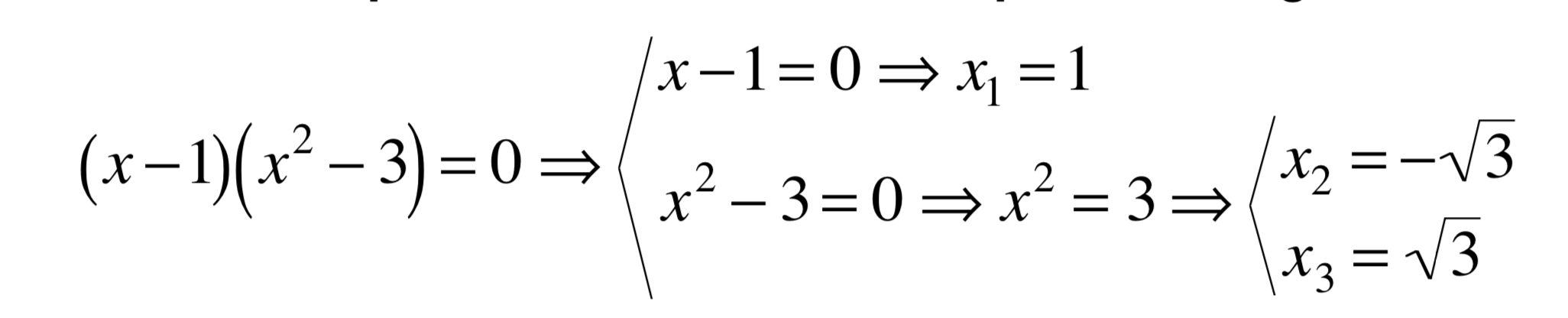 AnnaMaria Miele e Daniela Valenti, 2023
20
Scomporre polinomi in fattori
‘Scomporre un polinomio in fattori’ o ‘fattorizzare un polinomio’ significa ‘scrivere un polinomio come prodotto di polinomi’ . Il procedimento seguito finora presenta molte analogie con la scomposizione in fattori di un numero naturale.
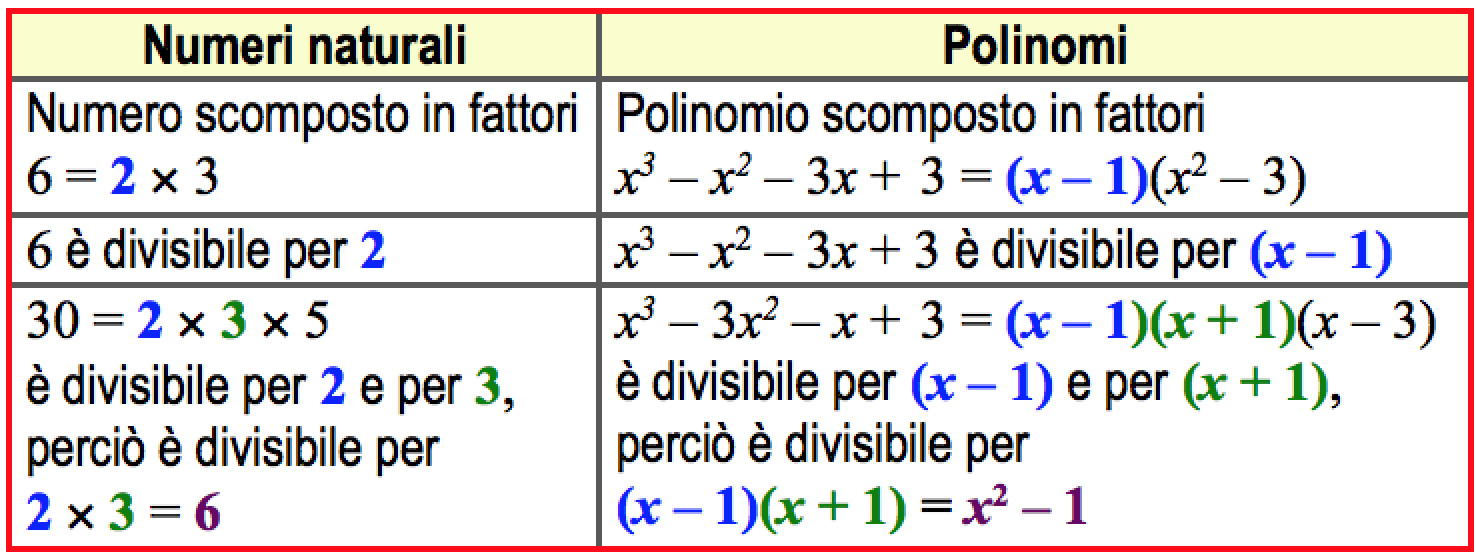 AnnaMaria Miele e Daniela Valenti, 2023
21
Equazioni e formule risolutive
Conosco la formula risolutiva per le equazioni di 20 grado
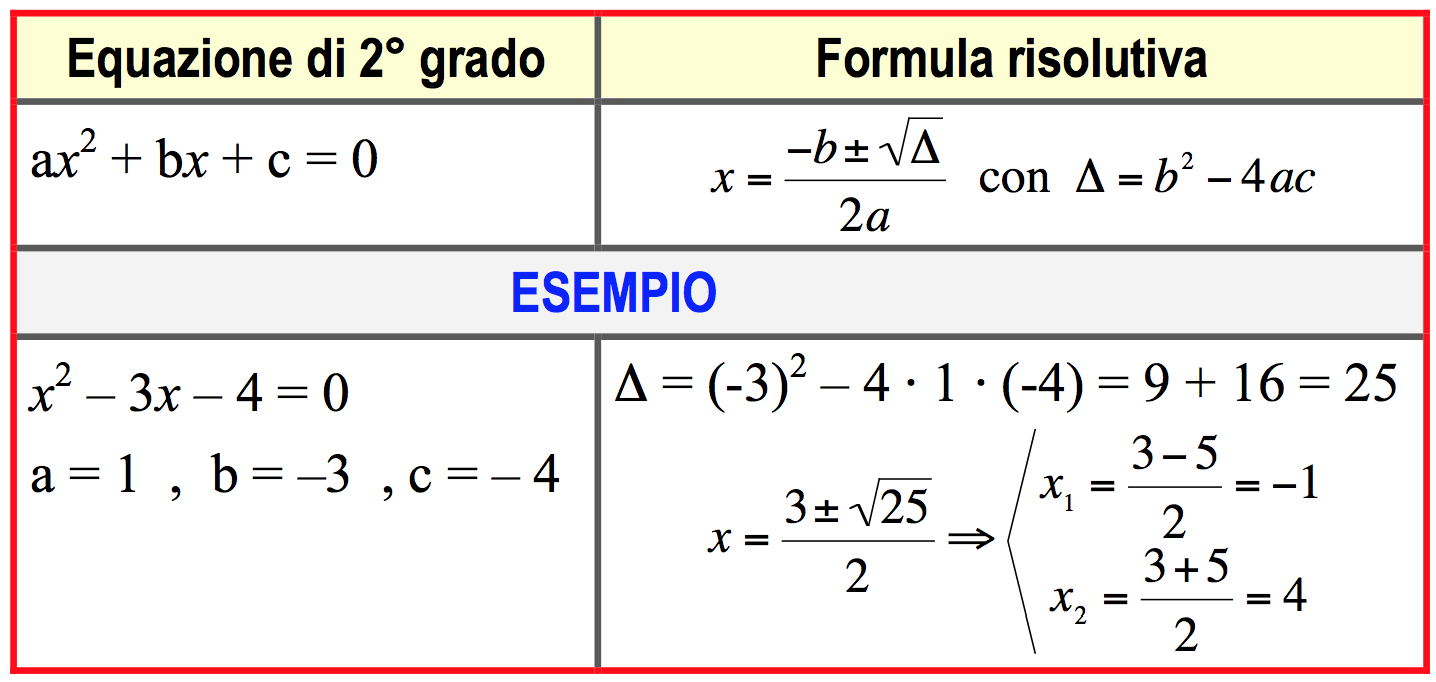 Posso trovare una formula risolutiva anche per tutte le equazioni di grado superiore al 20?
AnnaMaria Miele e Daniela Valenti, 2023
22
Uno sguardo alla storia
Matematici italiani a metà del 1500 trovano formule risolutive per equazioni di 30 e 40 grado.
Non si studiano queste formule nelle scuole secondarie.
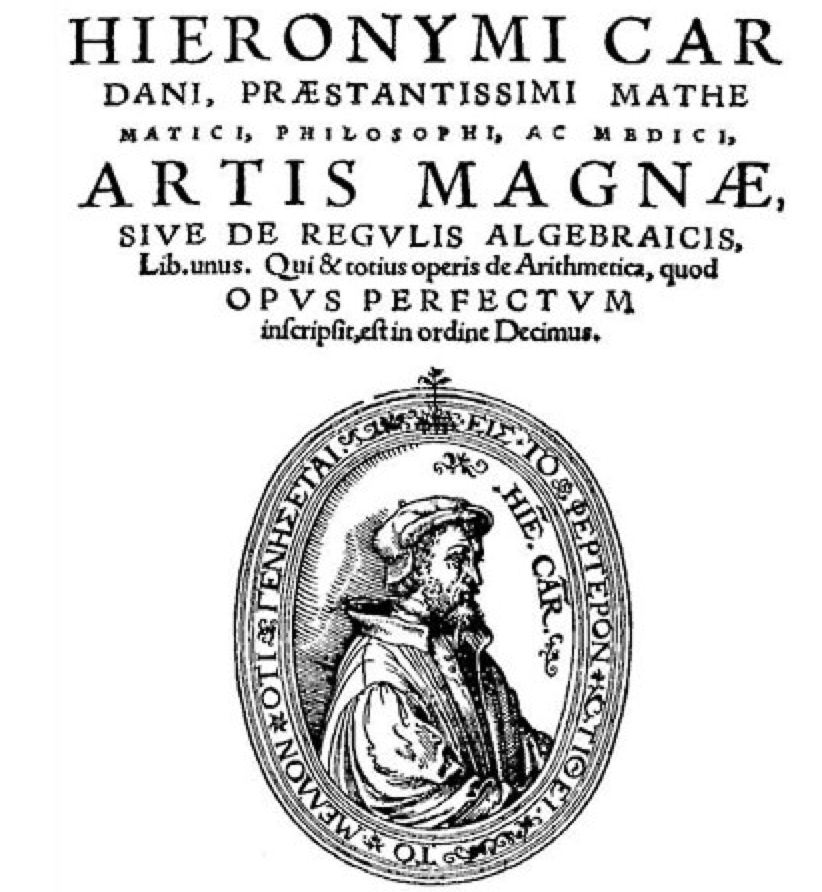 Libro pubblicato da Gerolamo Cardano nel 1545
AnnaMaria Miele e Daniela Valenti, 2023
23
Uno sguardo alla storia
Secoli di tentativi dei matematici per trovare le formule risolutive di tutte le equazioni di quinto, sesto, … grado.
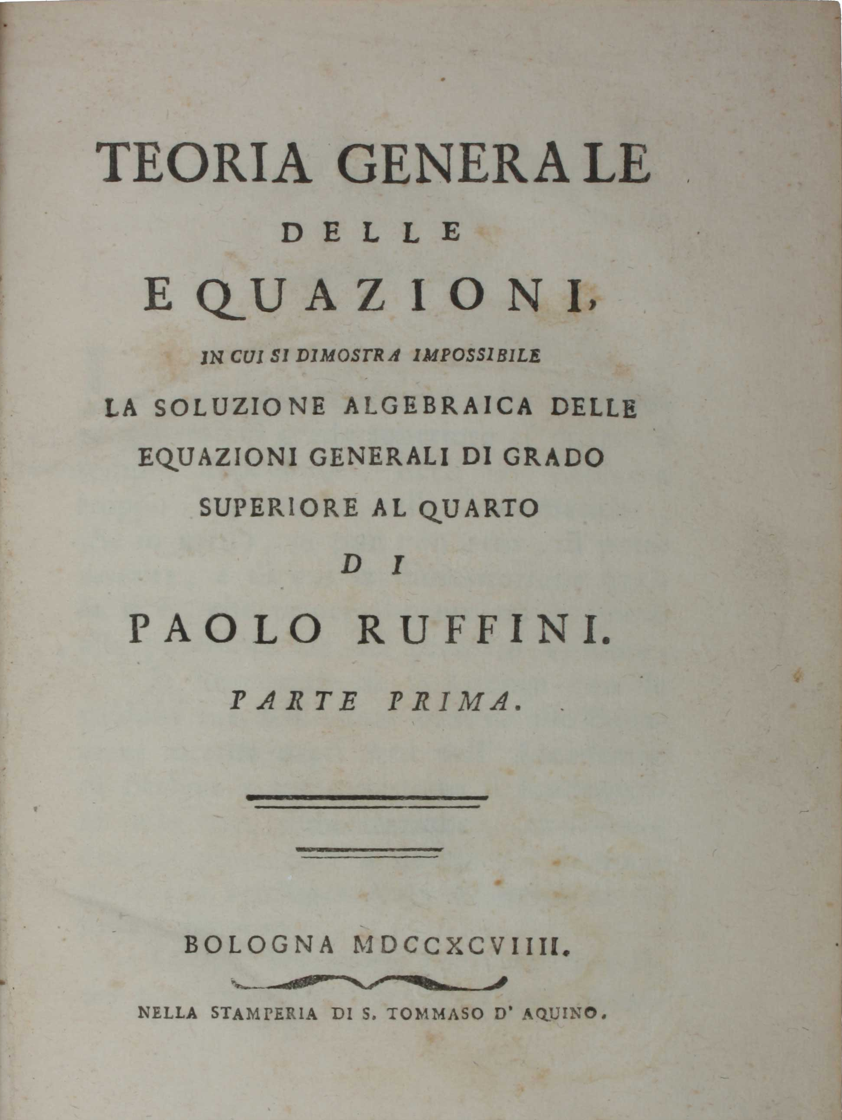 Fine 1700 – Inizio 1800
Teorema, pubblicato da Ruffini, con dimostrazione più generale di Abel:
È impossibile trovare la formula risolutiva per equazioni di grado superiore al 4°
AnnaMaria Miele e Daniela Valenti, 2023
24